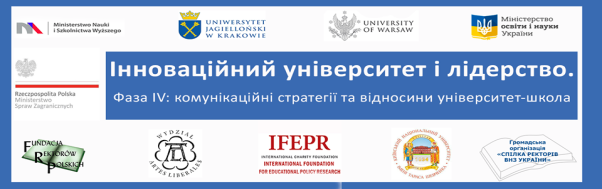 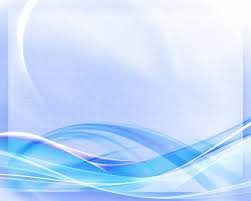 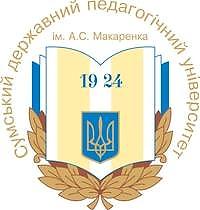 ФУНКЦІОНУВАННЯ РЕСУРСНОГО ЦЕНТРУ ПРОФЕСІЙНОГО РОЗВИТКУ ВЧИТЕЛЯ У ВИМІРАХ ПОЛЬСЬКИХ ОСВІТНІХ ПРАКТИКОлена Семеног,д. пед. н., проф., завідувач кафедри української мови і літератури, Сумський державний педагогічний університет імені А.С.Макаренка
АКТУАЛЬНІСТЬ
якість освіти належать  до пріоритетних 
національних цілей 
європейських держав
Університет – школа:  комунікативна взаємодія
міжнародне науково-освітнє співробітництво  
України і Республіки Польща
ОНОВЛЕННЯ КЛЮЧОВИХ КОМПЕТЕНТНОСТЕЙ 
ДЛЯ НАВЧАННЯ ПРОТЯГОМ ЖИТТЯ
2
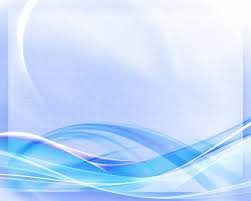 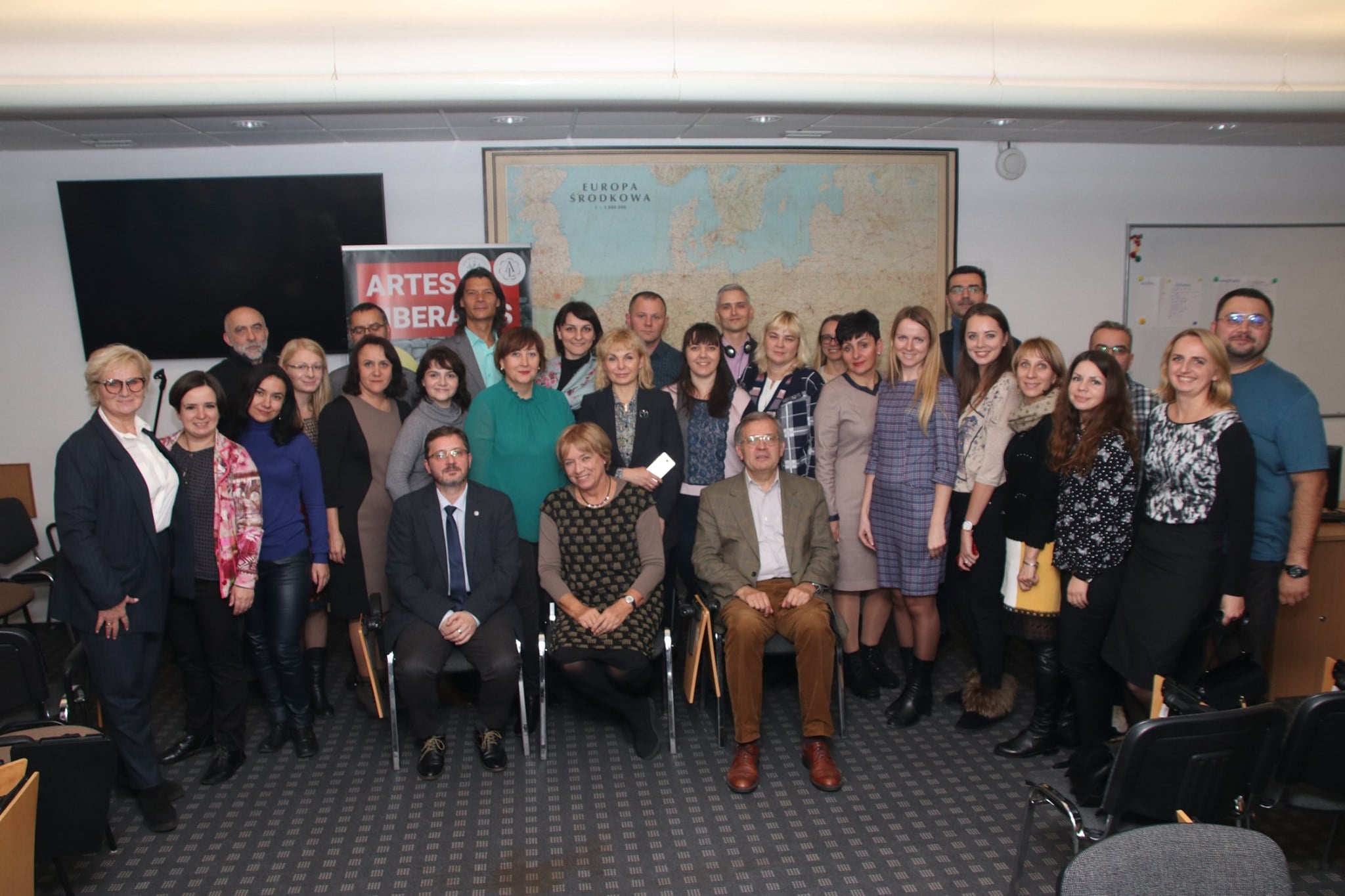 Результати
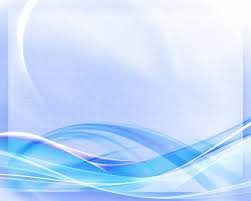 ПОЛЬСЬКІ ОСВІТНІ ПРАКТИКИ
1). освітній процес  в університетах побудований на засадах міждисциплінарності й міжгалузевості,  якості навчання і досліджень, грантової і проєктної діяльності, пронизаний новими моделями дослідницьких стосунків університетів з навчальними закладами;
2).студенти беруть участь у науково-дослідних проєктах факультету  Artes Liberales, які отримали підтримку Європейського Союзу та відомих іноземних та польських установ;
3) освітні практики академічної комунікації і культури роботи із текстом
  Universitet Warszawski, Universitet Jagellonski
d-r  hab.Robert  A Sucharskі!!! Prof J Choinska Mika, Agata Luczynska , d-r hab. Przemystaw Sadura, prof .J Sujecka-Zajac,d-r Grazyna Czetwertynska,  d-r Aleksander Pawlicki  

- d-r  hab. Bogdan Szlachta !P d-r Adrian Ochalik ! d-r Piotr Dardzinski ! Piotr Szumlinski, Tadeusz Debowski ,Michail Berezinski, Pawel Winiarski,  Adam Jelonik,Kinga Drechny-Mucha, Piotr Szumlinski Tadeusz Debowski
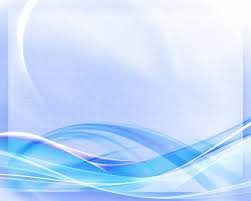 ПОЛЬСЬКІ ОСВІТНІ ПРАКТИКИчетверта фаза українсько-польського проєкту «Інноваційний університет та лідерство», листопад 2018 р.
Інтердисциплінарні тренінги 
з актуальних питань якості польської реформи шкільної та вищої освіти, 
 активного партнерства вчителя й науковця. 
Майстер-класи докторів наук, професорів Й.Хоінської-Міки, Й.Суєцка-Зайонц, А.Павліцкі, Г.Четвертинської, П.Садури, А.Лучиньської, М.Юревіч, М.Сват-Павліцки про 
школу й університет як зустріч двох культур, 
«Школу освіти» як  ефективний ресурс  підвищення кваліфікації вчителів, 
туторінг, менторінг і посттуторінг
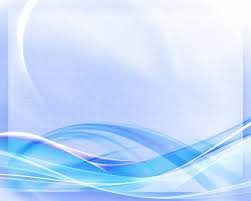 Освітні практики
«Школа - не місце для забавки, а середовище для пошуків та відкриттів»;

  «Університет - не музей наукових знань, а лабораторія, де здійснюються нові відкриття».

В основу взаємодії «університет – школа» має бути покладено системний і праксеологічний підходи;
 до перспективних напрямів узаємодії відносять 
фахово-методичний (включає фахову підготовку майбутніх учителів),
 науково-методичний та культурно-освітній (охоплює спільні заходи з метою консультацій, підвищення кваліфікації, обміну досвідом).
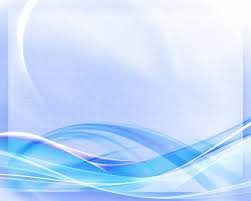 Мета мікропроєкту четвертої фази українсько-польського проєкту «Інноваційний університет та лідерство» (координатори: проф. Т.Фініков та проф. Р.Сухарскі), 2018-2020:
з урахуванням кращих практик національного та польського досвіду створити ресурсний центр професійного розвитку учителя української мови і літератури, розробити комплекс інформаційно-дидактичного забезпечення розвитку ключових  компетентностей учителя-словесника
в умовах міждисциплінарного освітнього середовища на рівнях:
бакалаврат – магістратура – аспірантура закладів вищої педагогічної освіти та /або ––  підвищення кваліфікації на засадах цінностей педагогіки партнерства і наставництва
 Universitet Warszawski, Universitet Jagellonski
d-r  hab.Robert  A Sucharskі!!! Prof J Choinska Mika, Agata Luczynska , d-r hab. Przemystaw Sadura, prof .J Sujecka-Zajac,d-r Grazyna Czetwertynska,  d-r Aleksander Pawlicki  

- d-r  hab. Bogdan Szlachta !P d-r Adrian Ochalik ! d-r Piotr Dardzinski ! Piotr Szumlinski, Tadeusz Debowski ,Michail Berezinski, Pawel Winiarski,  Adam Jelonik,Kinga Drechny-Mucha, Piotr Szumlinski Tadeusz Debowski
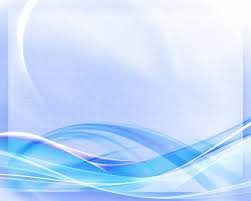 Мета діяльності центру:
здійснювати освітню, освітньо-консультативну, інформаційно-дидактичну, дослідницьку підтримку розвитку ключових компетентностей учителя-словесника як наставника молоді, мешканця міста, громадянина України; 
сприяти  поширенню  функціонування і популяризації вживання української мови  в різних сферах суспільного життя міста Суми і Сумської області.

Ресурсний центр визначаємо як постійно діючий науково-методичний консультативний осередок на факультеті, що забезпечує ефективну комунікативну взаємодію між учасниками освітнього процесу (викладачами, студентами, вчителями, старшокласниками, адміністрацією закладів), роботодавцями.
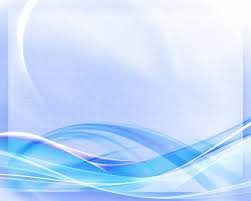 Рамкова програма оновлених ключових компетентностей для навчання протягом життя, схвалена Європейським парламентом і Радою Європейського Союзу 17 січня 2018 року
Грамотність (Literacy competence)
Мовна компетентність(Languages competence)
Математична компетентність та компетентність у науках, технологіях та інженерії (Mathematical competence and competence in science, technology and engineering)
Цифрова компетентність (Digital competence)
Особиста, соціальна та навчальна компетентність (Personal, social and learning competence)
Громадянська компетентність (Civic competence)
Підприємницька компетентність (Entrepreneurship competence)
Компетентність культурної обізнаності та самовираження (Cultural awareness and expression competence)
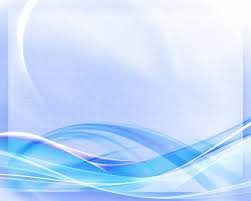 Напрями діяльності ресурсного центру (надає можливості фахового спілкування у т.ч. через мережі, інтегрувати елементи формальної та неформальної освіти)
Напрями діяльності центру
Фахово-методичний
Дослідницький
Культурно-освітній
Інтердисципл. тренінги,  майстер-класи, практикуми
Лабораторія академічної культури
Фахові, мовно-літературні конкурси
Курси підвищення кваліфікації
Лабораторія «Медіакультура вчителя»
Фестивалі учительської творчості
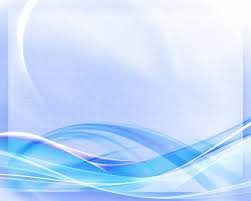 Сторінка  ресурсного центру професійного розвитку вчителя української мови і літератури  на сайті СумДПУ імені А.С.Макаренка http://rctpd.sspu.edu.ua/
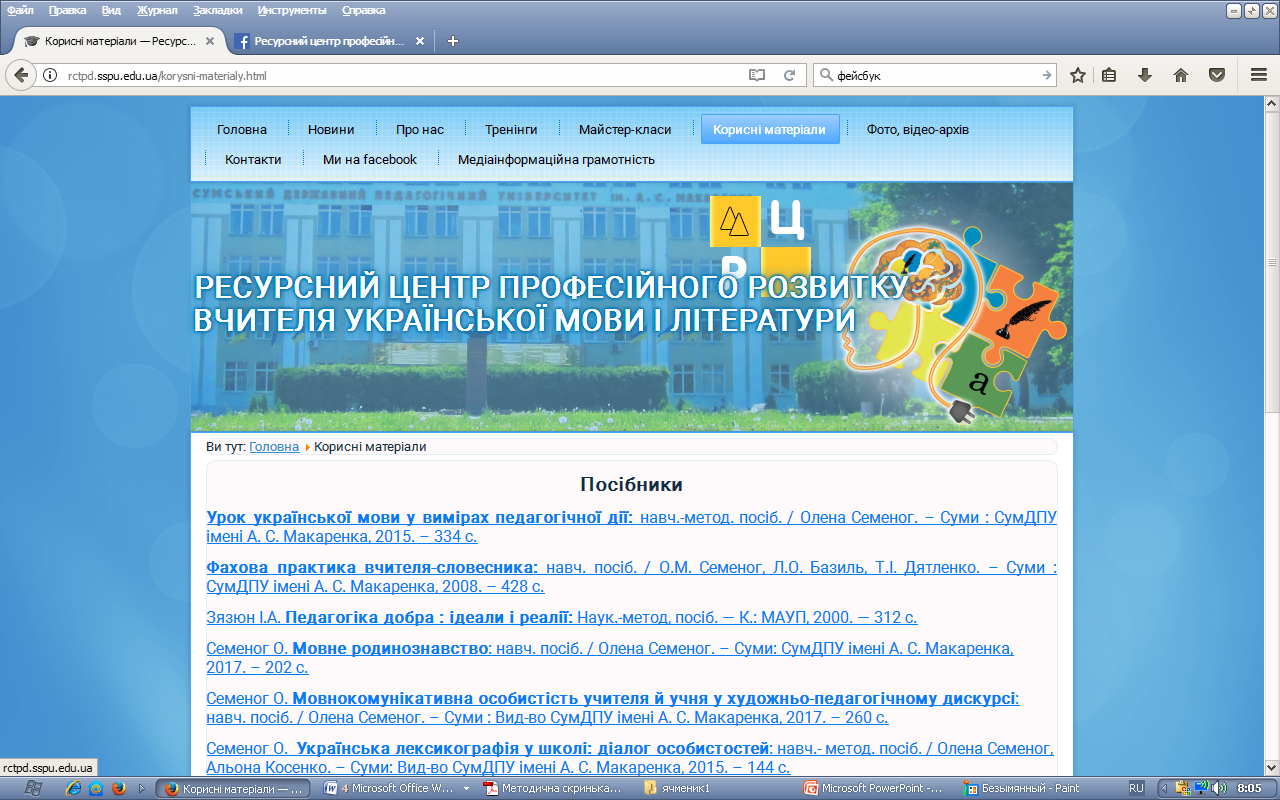 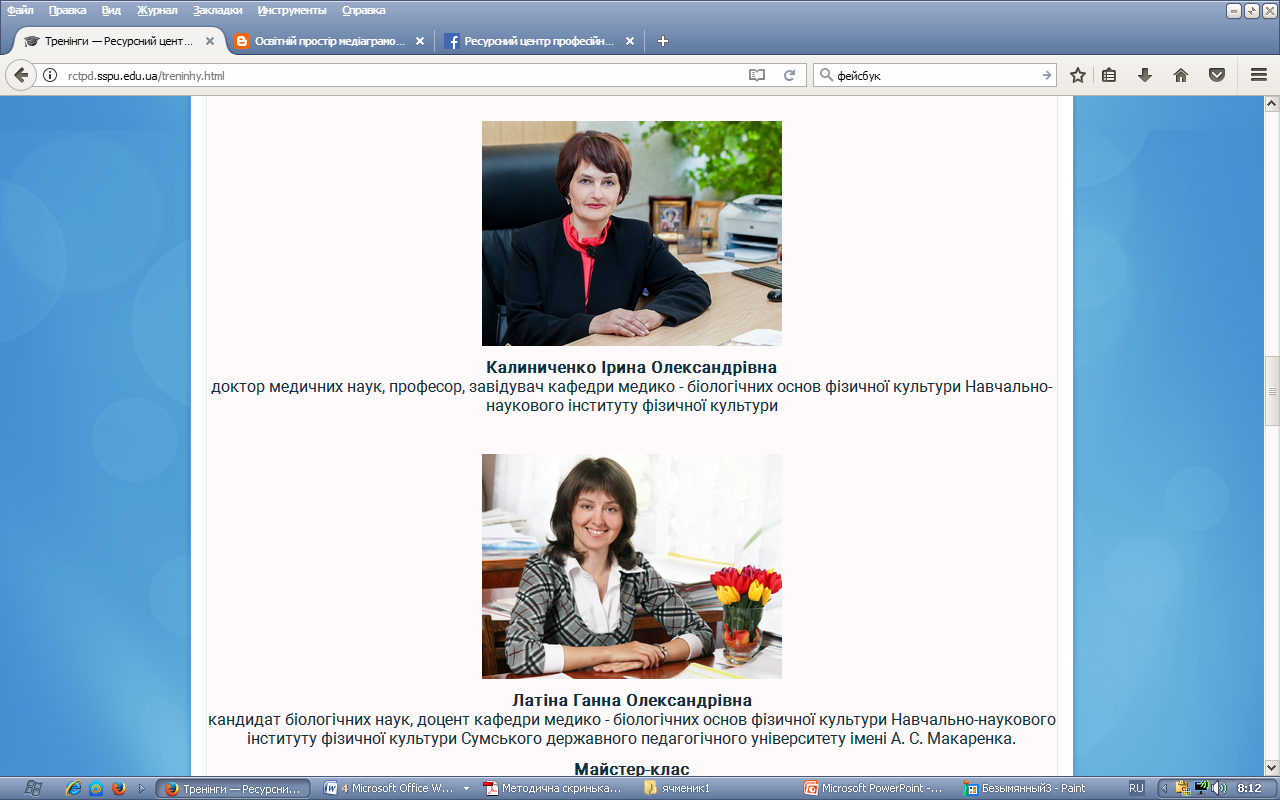 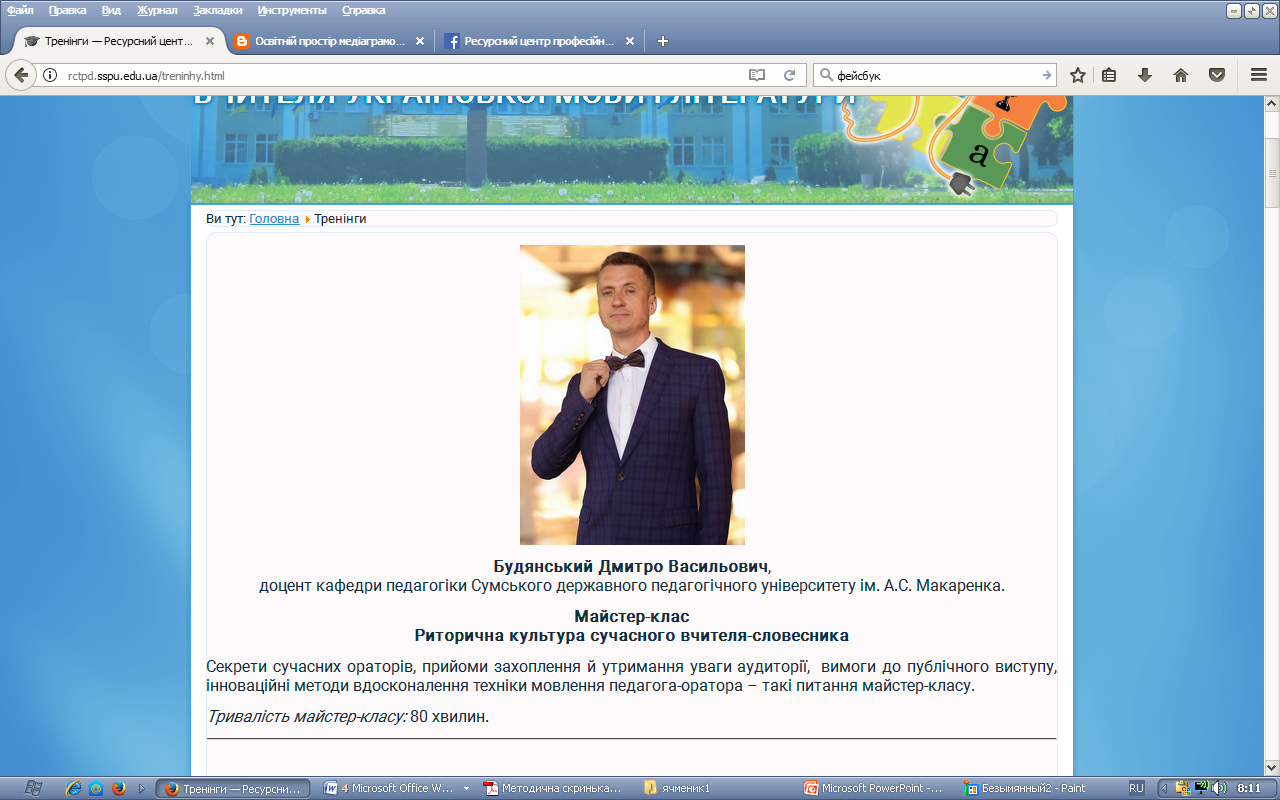 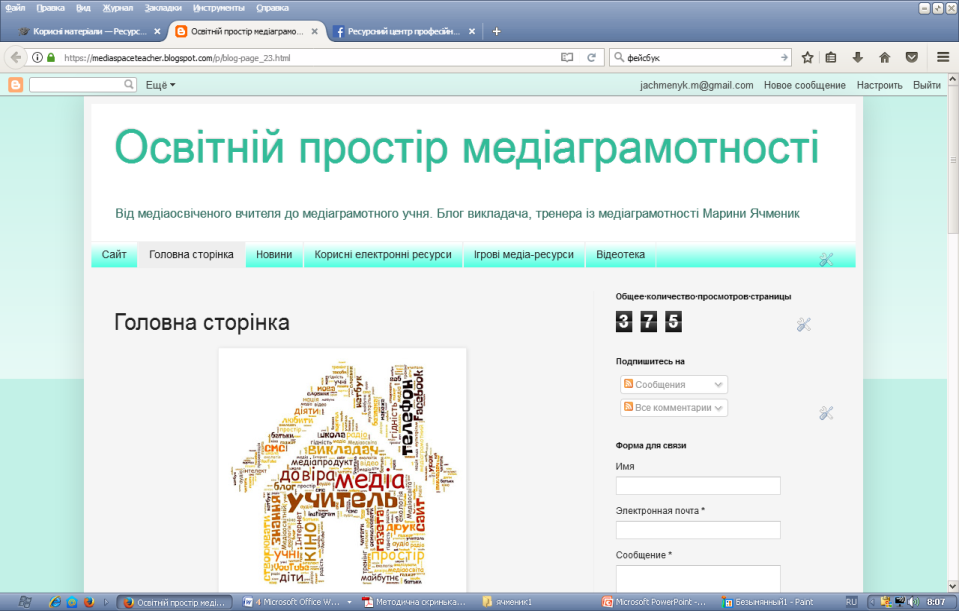 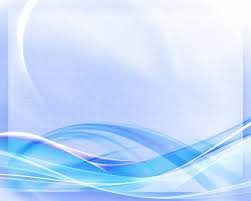 Сторінка  ресурсного центру професійного розвитку вчителя української мови і літератури у соціальній мережі: https://www.facebook.com/groups/738691996506908/
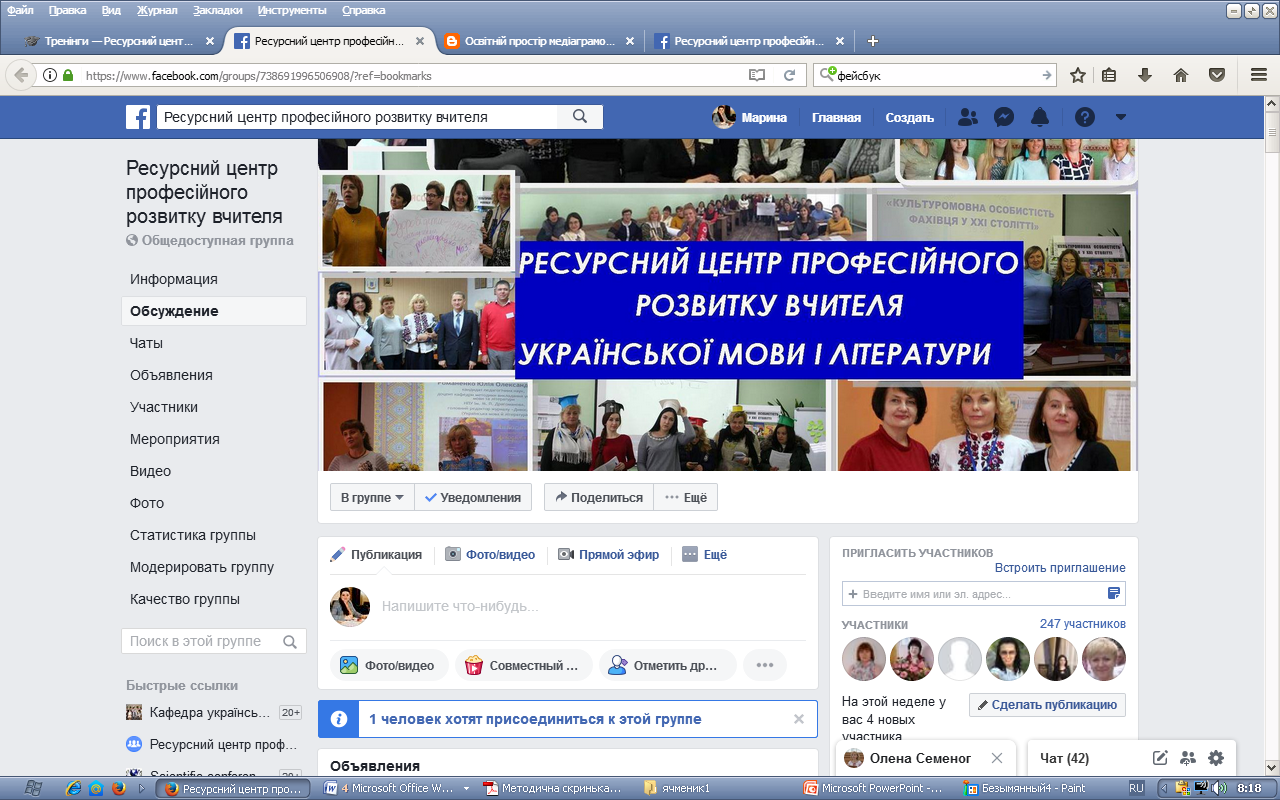 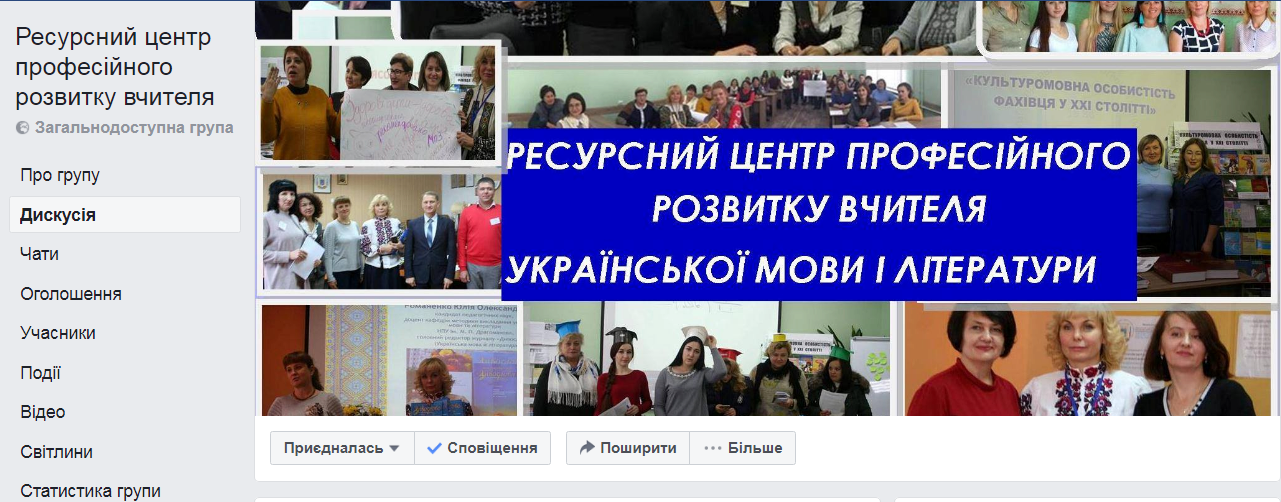 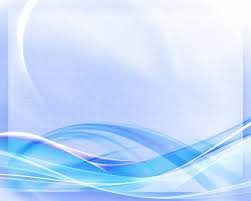 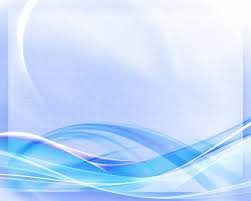 Апробуємо міждисциплінарні  модулі з формування ключових компетентностей учителя української мови і літератури
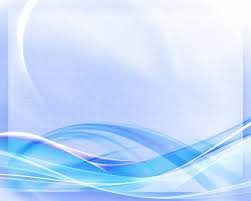 дослідницький напрям
Розроблено дослідницькі модулі «Академічна культура дослідника: європейський та національний досвід»;
«Культура наукового наставництва»;
«Мовна культура дослідника» в системі moodle.

Результати мікропроекту використовуються в рамках проекту «Європеїзація докторських програм у галузі теорії освіти на засадах міждисциплінарного та інклюзивного підходів» ЄС ЕРАЗМУС+: Жан Моне, 2018 р., 600071-EPP-1-2018-1-UA-EPPJMO-MODULE
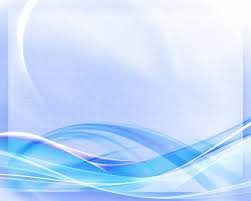 Дослідницький напрям: виконуються проєкти із закладами, установами (за угодою про науково-методичну співпрацю)
Виконуються партнерські проєкти із:
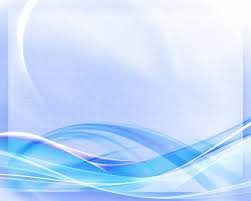 -  відділом теорії і практики педагогічної освіти Інституту педагогічної освіти і освіти дорослих імені Івана Зязюна НАПН України. ТЕМА: «Теоретичні та методичні засади професійного та особистісного розвитку майбутнього вчителя в контексті Нової української школи» (2019-2021); 
кафедрою педагогіки початкової освіти ДВНЗ «Прикарпатський національний університет імені В.Стефаника» ТЕМА: «Формування компетентного школяра Нової української початкової школи» (2018 -2020);
кафедрою теорії й методики мовно-літературної та художньо-естетичної освіти Миколаївського обласного інституту післядипломної педагогічної освіти.
 ТЕМА: «Надання методичного інструментарію учителям для навчання учнів спілкуванню державною мовою»  (2018 -2020);
кафедрою філософії КЗВО «Дніпровська академія неперервної освіти». ТЕМА: «Організація курсів підвищення кваліфікації та фахової майстерності педагогічних та науково-педагогічних працівників» (2019-2021);  
кафедрою українознавства Харківський гуманітарний університет «Народна українська академія». ТЕМА:«Організація курсів підвищення кваліфікації та фахової майстерності педагогічних та науково-педагогічних працівників» (2019-2021);
кафедрою філософії і освіти дорослих Центрального інституту післядипломної освіти ДВНЗ «Університет менеджменту освіти» НАПН України. ТЕМА: Чек-лист ключових компетентностей педагога Нової української школи для формальної і неформальної освіти (2019-2020)
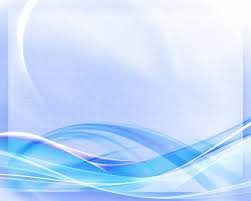 Міждисциплінарний проєкт із Загальноукраїнським центром словникарства
 Українського мовно-інформаційного фонду НАН України відповідно до угоди про співпрацю
«Словникова культура дослідника: 
 кафедра університету – 
Український мовно-інформаційний фонд НАН України – старша школа»
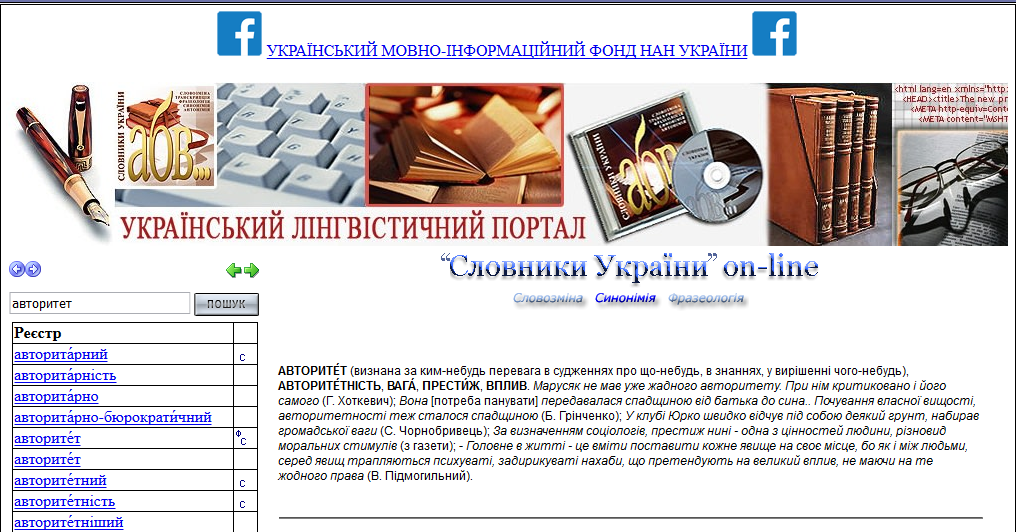 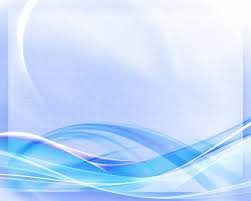 З-поміж лексем, актуалізованих у наукових працях, відзначимо лексему «європейський», яка увиразнилася в сучасному українському суспільстві з метою «рівнятися на світові стандарти» і знайшла відображення в низці спільнокореневих слів: європеєць, європейський, по-європейському, європейськість.
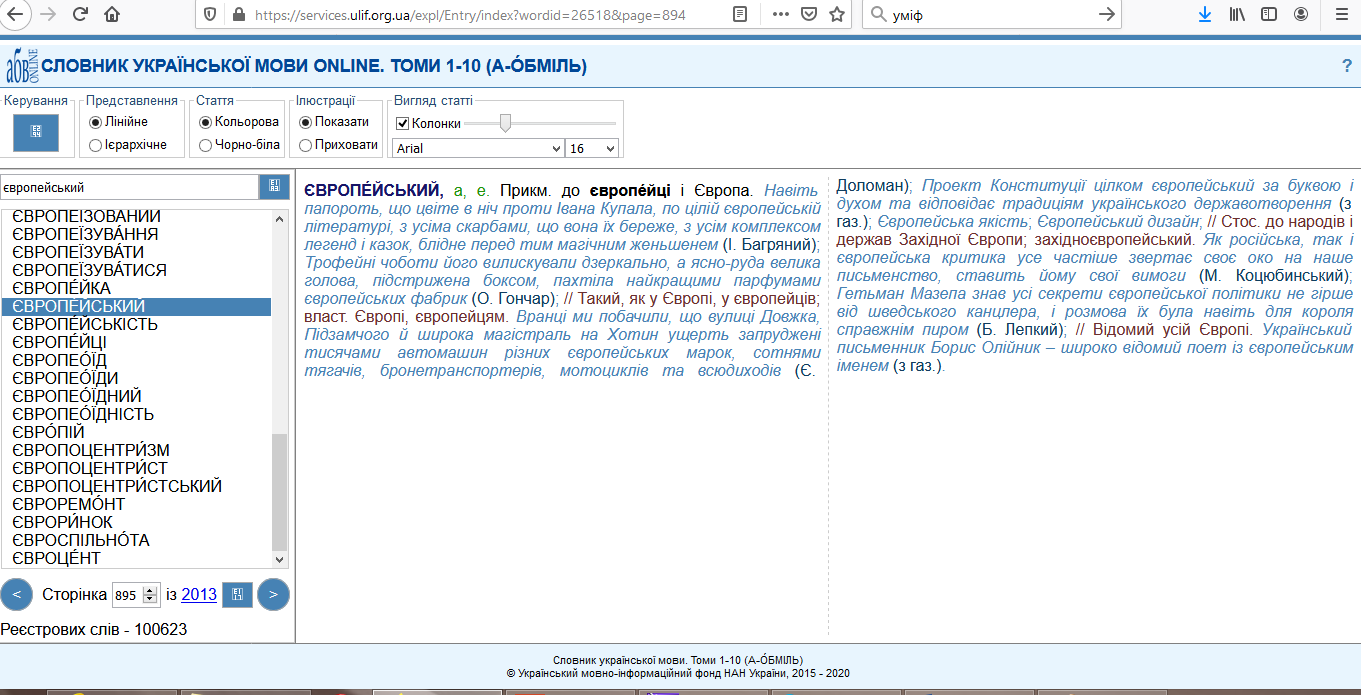 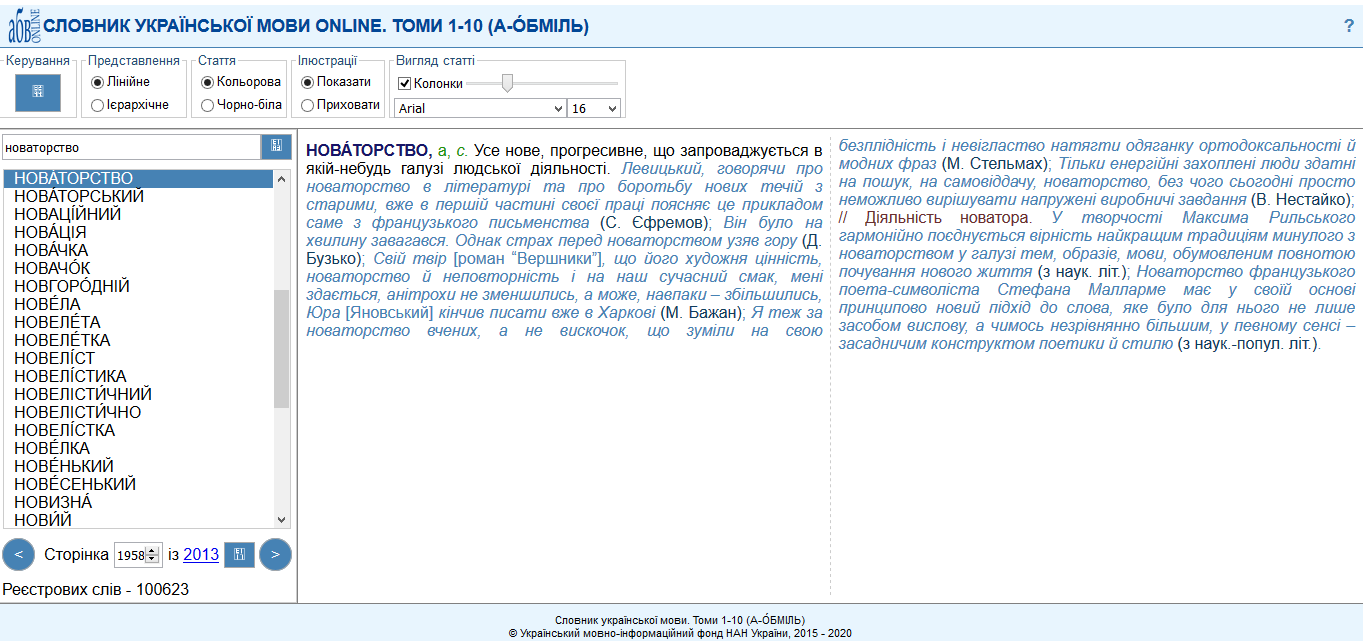 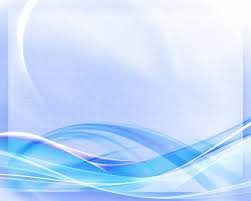 В основу людського капіталу як  важливого стратегічного ресурсу держави покладено безпеку людини; ключовим у лексемі «людська безпека» фахівці визначають «гуманізацію безпеки».
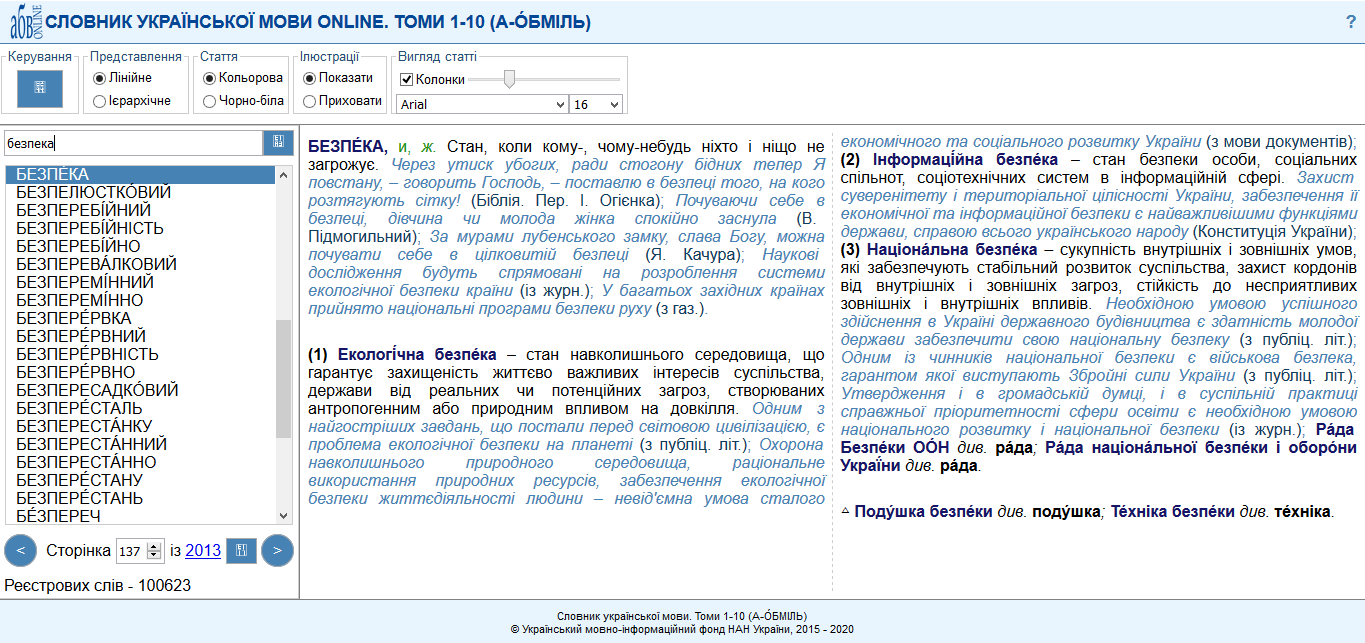 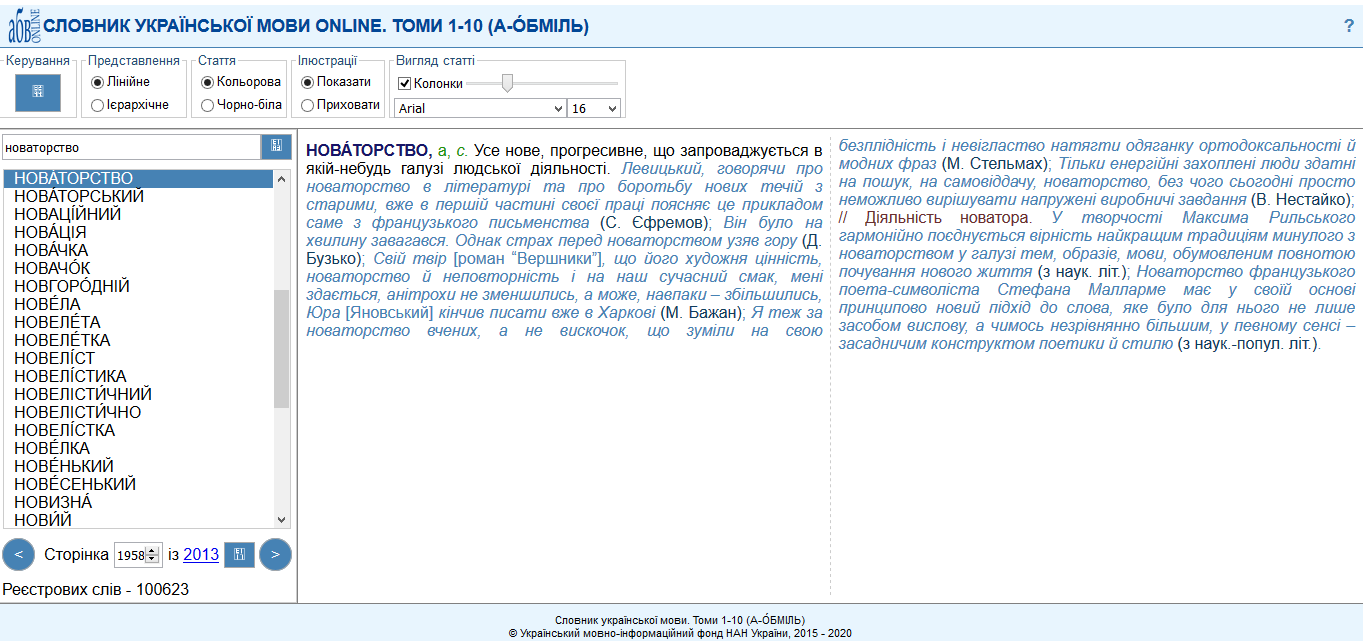 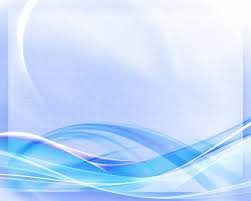 Лексема «наставник»  у словнику української мови
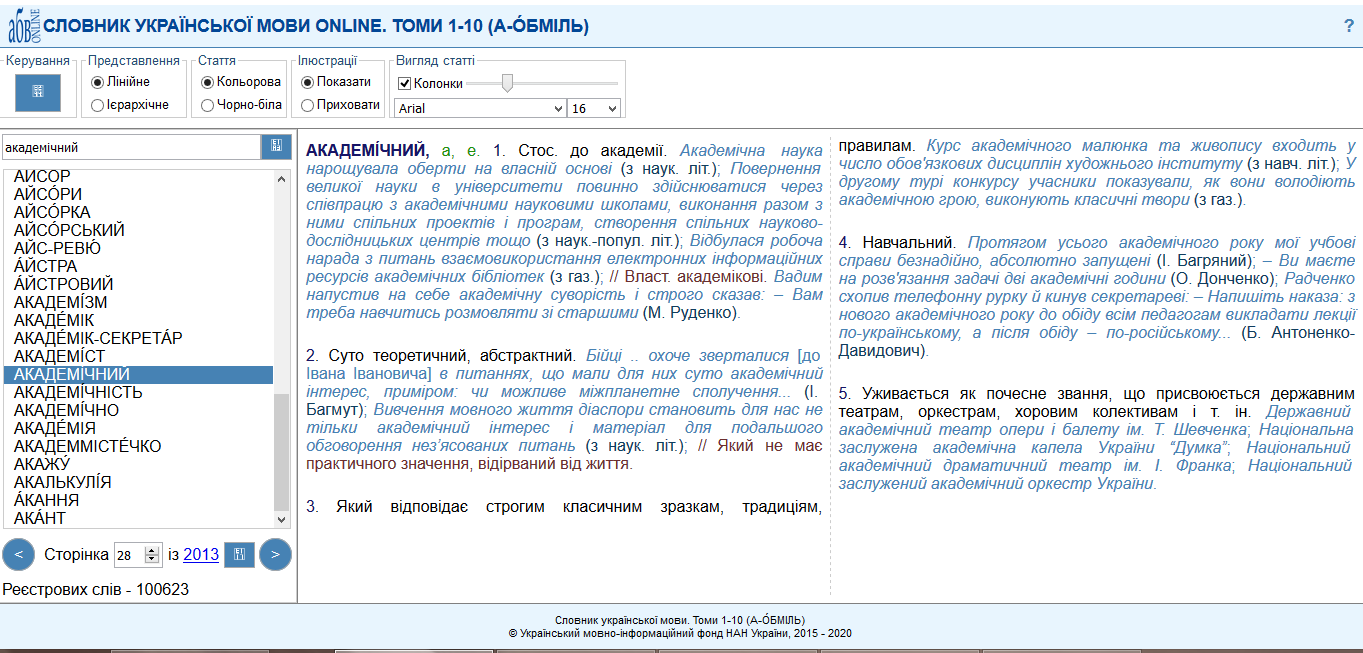 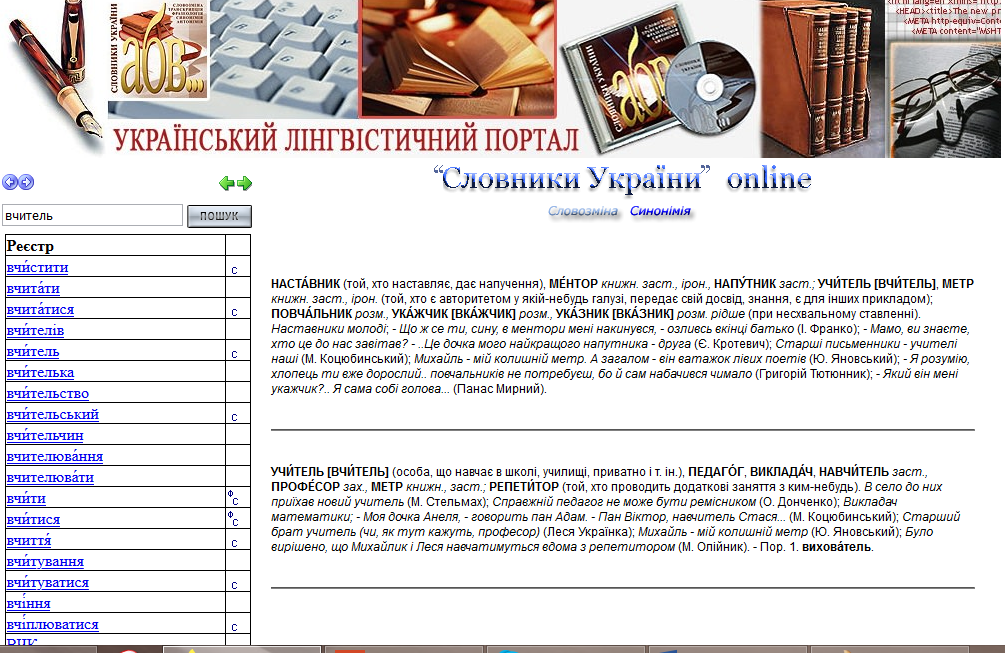 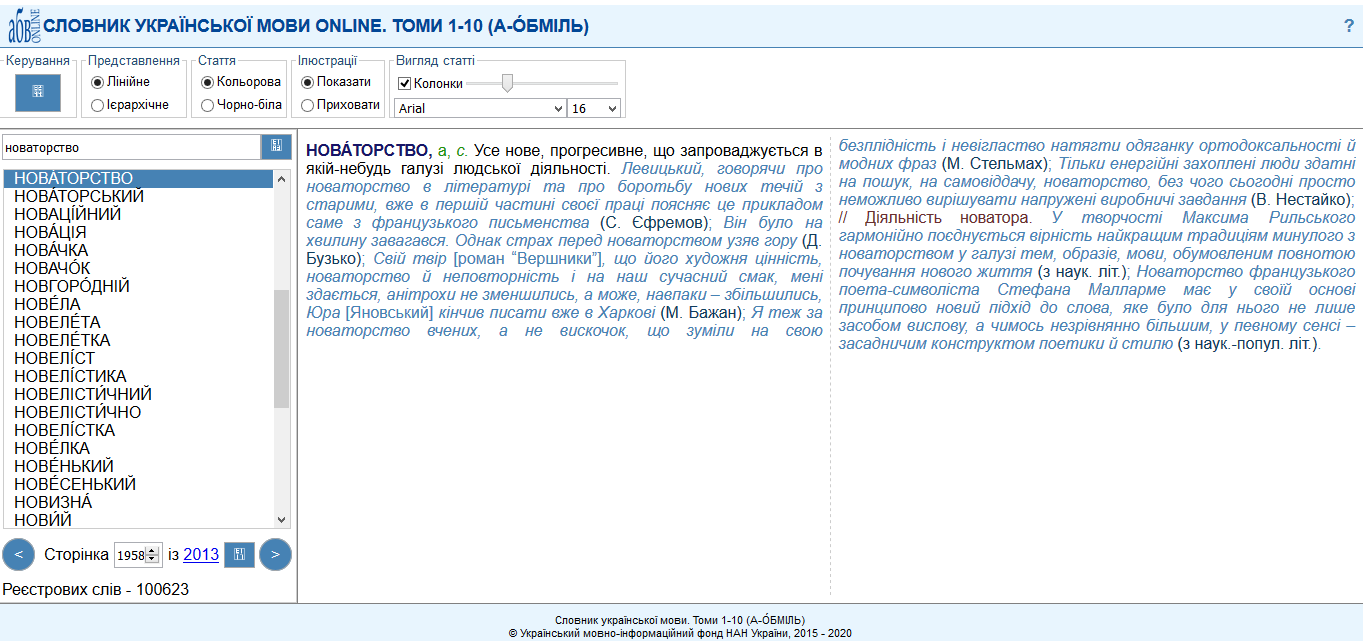 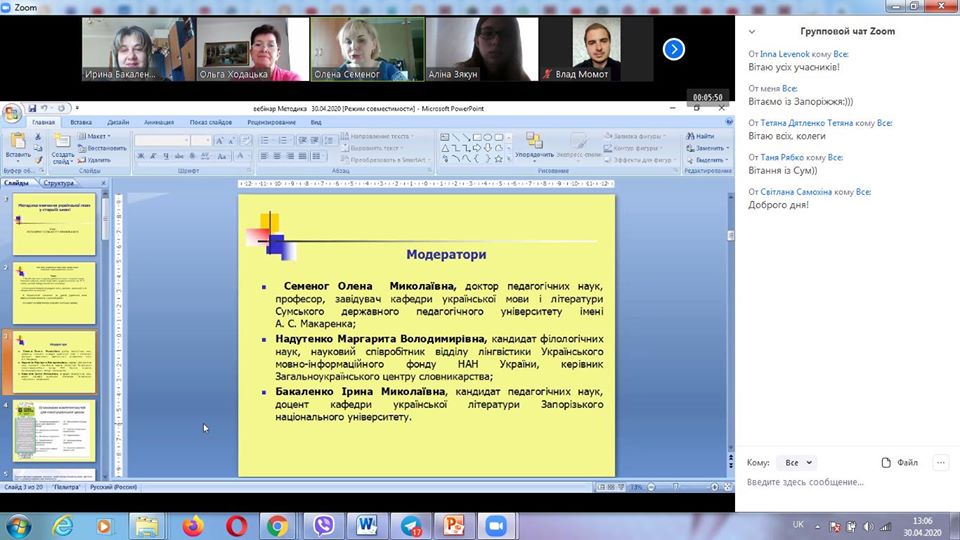 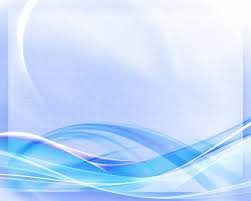 пілотний соціокультурний телекомунікаційний проєкт «Місток дружби) (2019-2020)
Мета:  формування українськомовної компетенції учнів 2 класу різних регіонів України засобами телекомунікац. Технологій.
Ініціатори: Шосткинська спеціалізована школи І ступеня 
№ 13 Сумської області (В.Балицька); 
НВК «Гуцульщина» Рожнівський ліцей Івано-Франківської області (О.Радиш);
Сумський обласний інститут післядипломної педагогічної освіти (кер. доц. Жук Михайло Васильович) 
Ресурсний центр (кер. проф. Семеног О.М.)
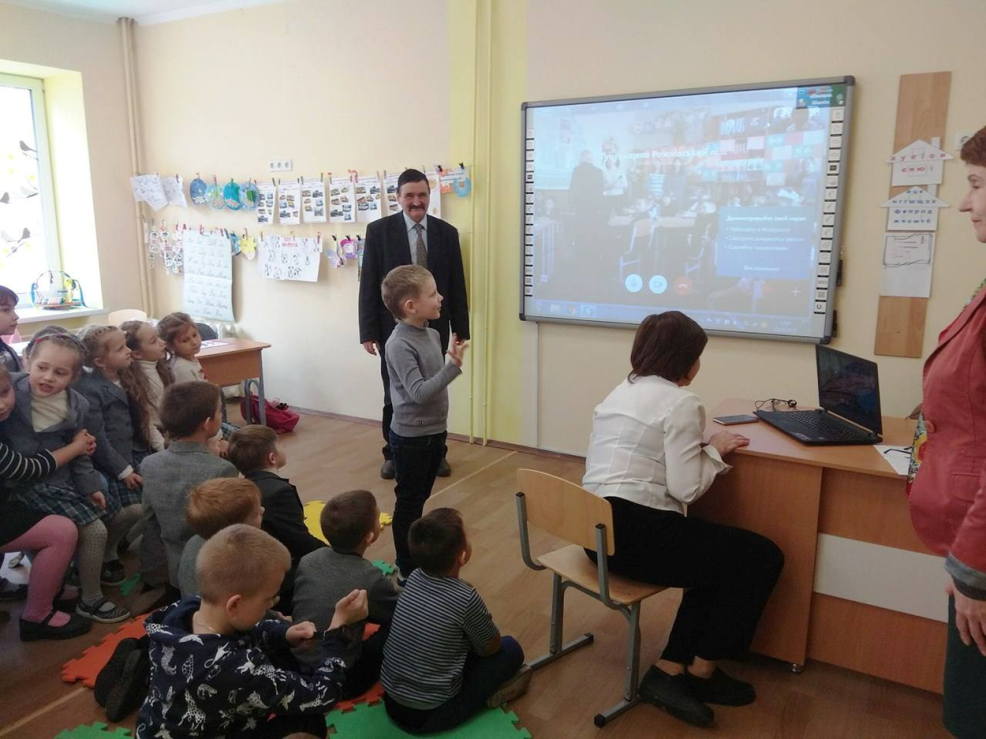 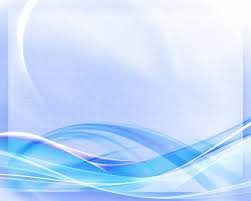 пілотний соціокультурний телекомунікаційний проєкт (2019-2020)
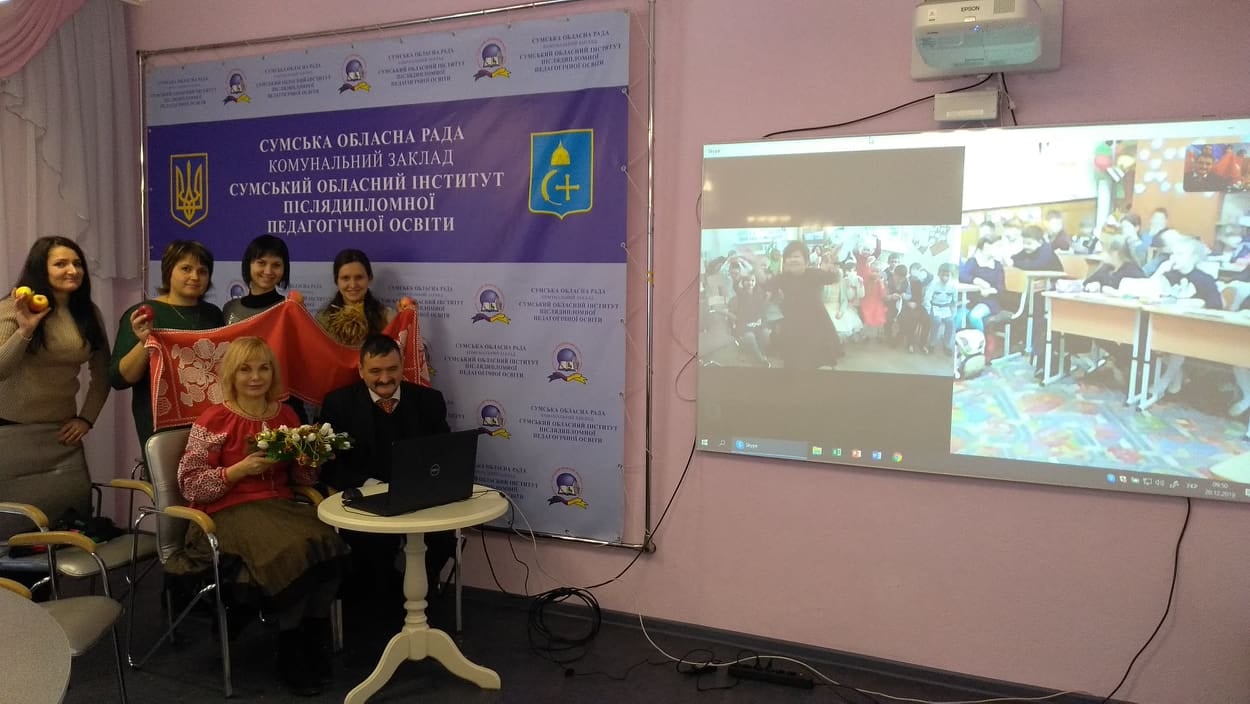 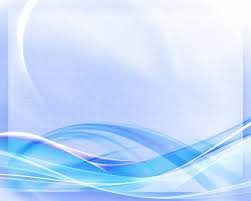 пілотний соціокультурний телекомунікаційний проєкт (2019-2020)
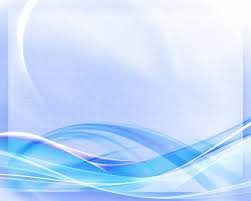 пілотний соціокультурний телекомунікаційний проєкт (2019-2020)
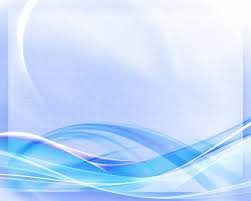 пілотний соціокультурний телекомунікаційний проєкт (2019-2020)
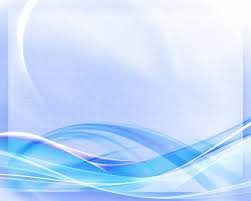 ПРОВЕДЕНО :
міжнародні науково-практичні конференції: 
 1.«Культуромовна особистість фахівця у ХХІ столітті» (2018-2019);
2.«Академічна культура дослідника в освітньому просторі: європейський та національний досвід» (2019-2020 р.)
3.Вебінар «Рідномовна і багатомовна освіта у контексті сталого розвитку суспільства» (спільно з кафедрою ЮНЕСКО «Неперервна професійна освіта ХХІ століття» Інституту педагогічної освіти і освіти дорослих імені Івана Зязюна НАПН, 2019-2020 р.).
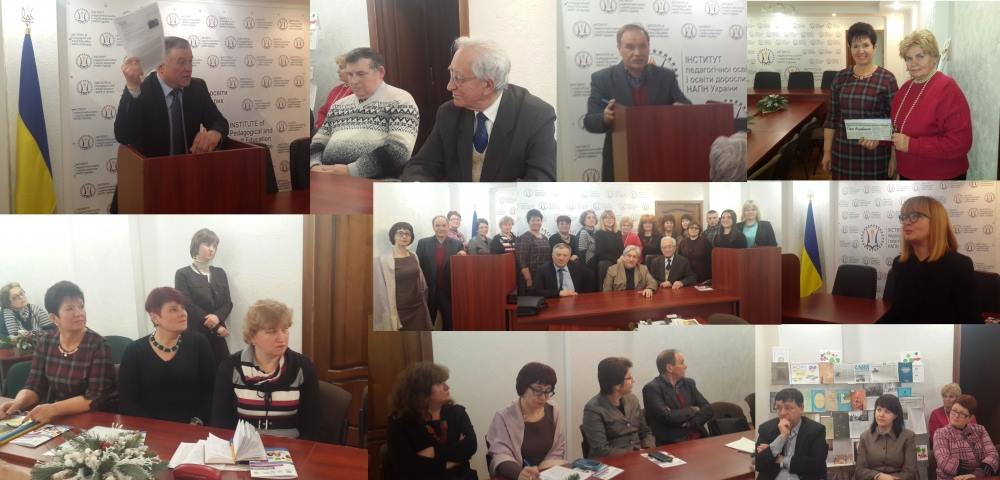 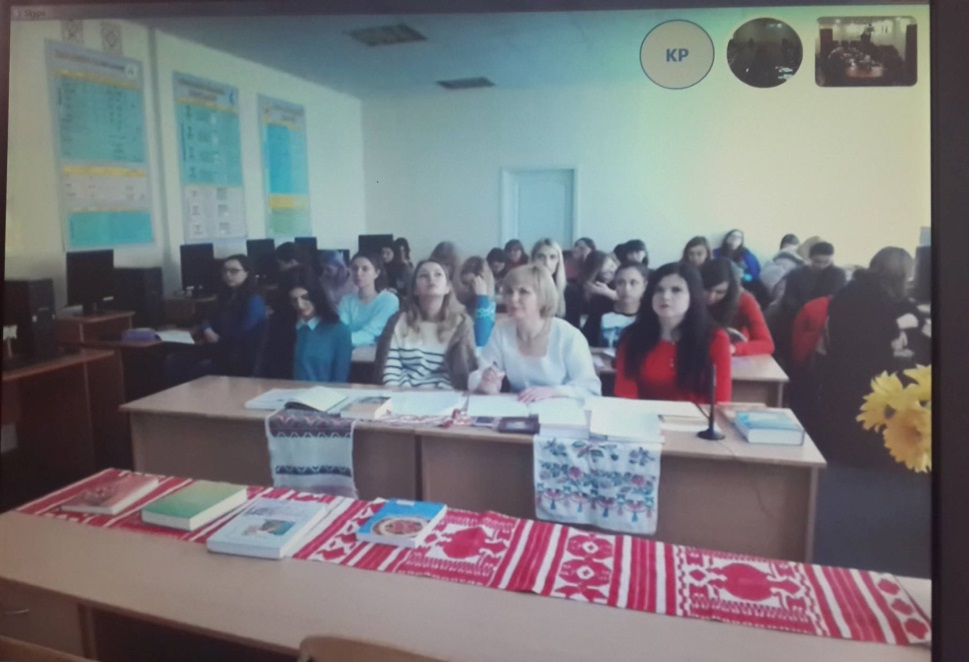 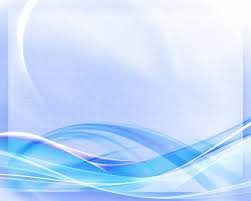 «АКАДЕМІЧНА КУЛЬТУРА ДОСЛІДНИКА В ОСВІТНЬОМУ ПРОСТОРІ: європейський та національний досвід»
(ІІІ Міжнародна науково-практична конференція
здобувачів вищої освіти і молодих учених (14-15 травня 2020 р.)
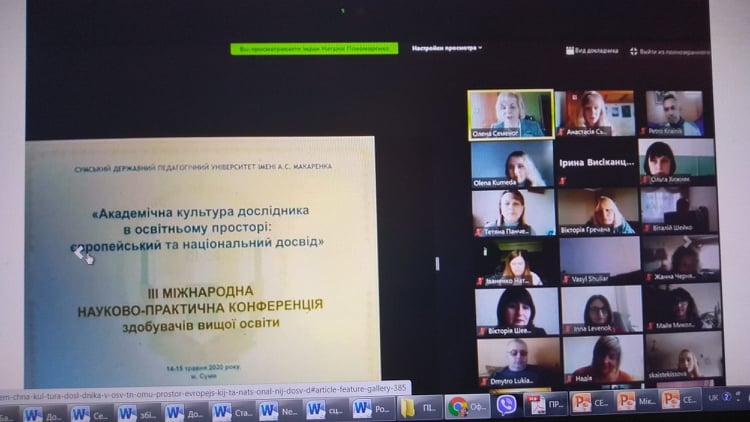 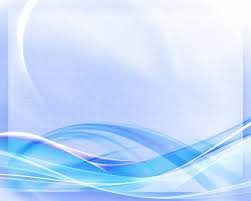 Курси підвищення кваліфікації педагогічних працівників (2020) 
Проблематика: культура української мови; медіакультура вчителя
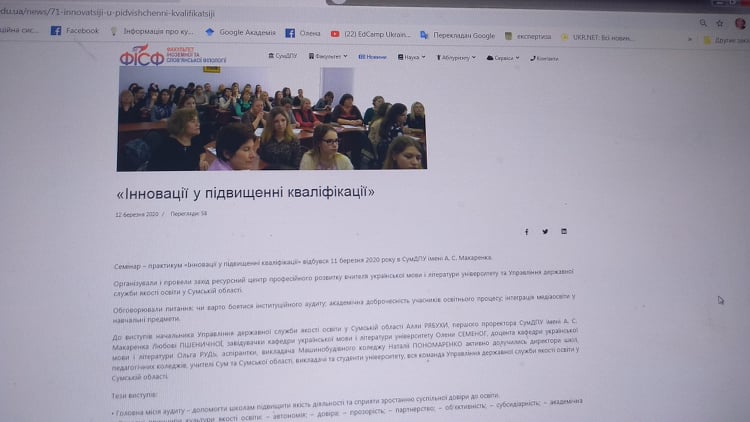 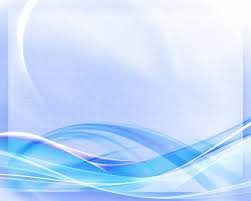 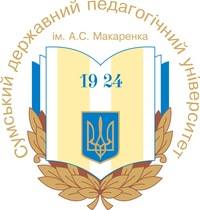 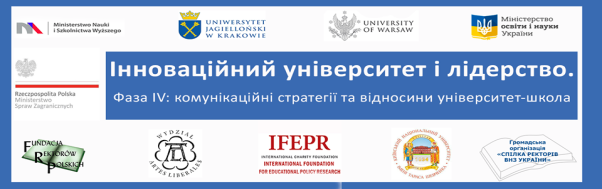 Експертну оцінку апробованих міждисциплінарних майстер-класів, навчальних дисциплін, заходів здійснюють стейкхолдери: здобувачі освітнього рівня магістр, бакалавр, студентське самоврядування, випускники факультету, роботодавці, академічна спільнота.            Роботодавці-експерти акцентують увагу на більш детальному опануванні здобувачами практичної складової мовно-літературних дисциплін, основ інклюзії, формуванні умінь розв’язувати складні завдання і проблеми інноваційного та дослідницького характеру, умінь і навичок професійно-педагогічної комунікації державною та англійською мовами, конкретизації фахових компетентностей та програмних результатів навчання з урахуванням філологічних традицій Сумщини, сучасних тенденцій в академічному просторі.
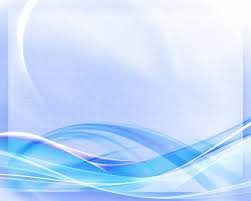 «Університет  – Школа: комунікативна  взаємодія»
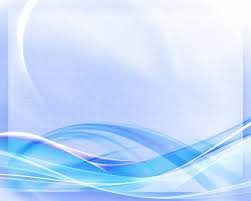 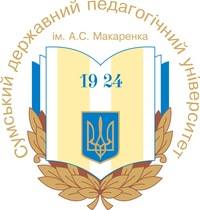 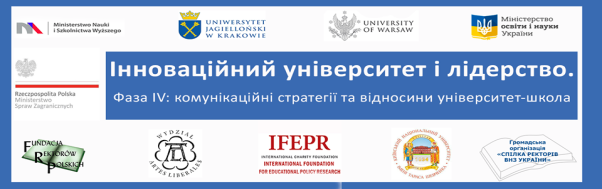 Глибоко вдячна Вам за увагу!Готова відповісти на запитання!